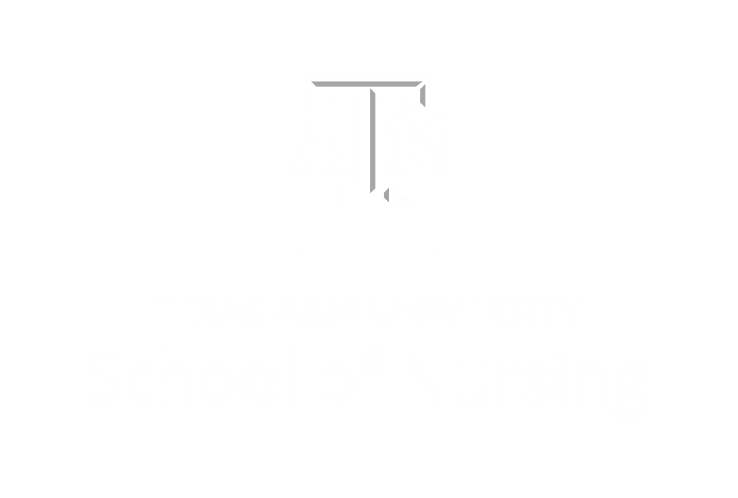 Aggie Campus Community Emergency Response Team (CERT):  Why & How
Kyana Calvo, SN
Leander John Casenas, SN
Sena Gbanaglo, SN
Suzie Van, MSN, RN
LeRoy Marklund, DNP, RN
1
Objectives
Explain the benefit of disaster response training on college campuses.
Discuss building a CERT program.
Describe disaster preparedness and response activities offered by Texas A&M Health.
2
Benefits
Teaches ACCERT members and the community the importance of disaster preparedness and response. 
Shortens response time to provide aid until first responders arrive  
Encourages Aggie Core Values of Selfless Service, Leadership, and Excellence in the student population.
Creates a pool of trained CERT responders for unforeseen disaster events on campus.
ACCERT focuses on individual and community wide safety.
3
What is CERT?
Community Emergency Response Team (CERT)
Original CERT program was initiated by the Los Angeles Fire Department in 1985
Disasters in the 1980s demonstrated the necessity of empowering a trained community to quickly respond to all-hazard disasters.
CERT became a national program in 1993 and expanded to over 2,700 local CERT programs in all 50 states
Currently more than 600,000 CERT trained volunteers
Very few have campus CERT programs across the U.S.
What Can CERT Team Members DO?
Assist emergency services personnel when requested in accordance with local standard operating procedures (SOPs) developed by the sponsoring agency. 
Assume basic medical and limited light rescue functions in the event of a disaster, when local emergency services personnel are overwhelmed.
Educate residents about disaster preparedness. 
Maintain a safe campus.
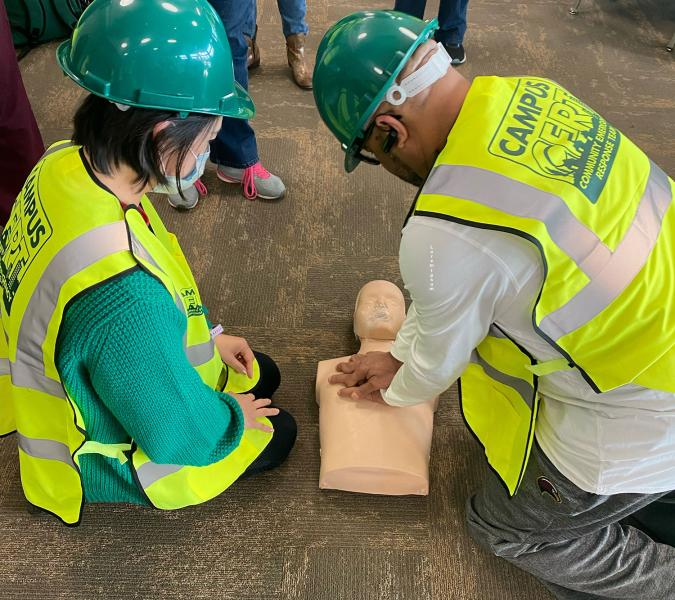 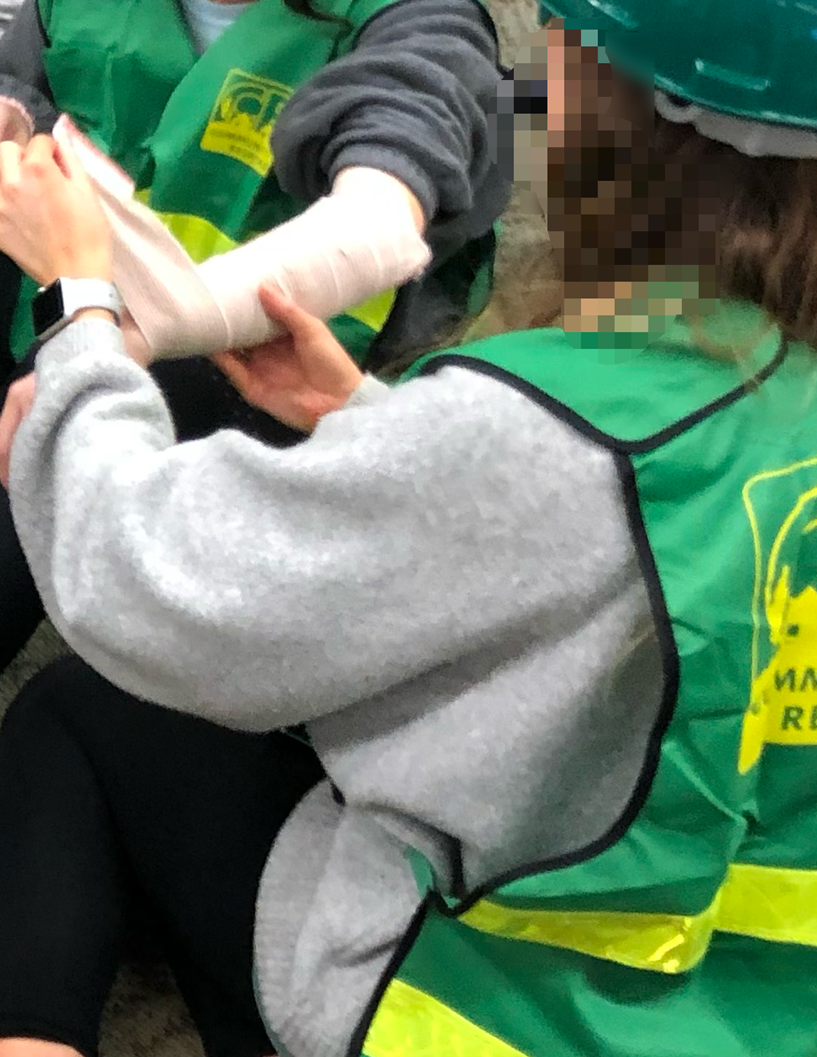 4
Why is CERT needed on campus?
Increase disaster PREPAREDNESS and response in OUR community
Types of Disasters: 
Natural 
Man-Made 
Technological & Accidental 
Terrorism
CERT members are trained on: 
Fire suppression & safety 
Search and rescue 
Disaster medical operations
Team roles and delegation
Effective team organization
Community Support
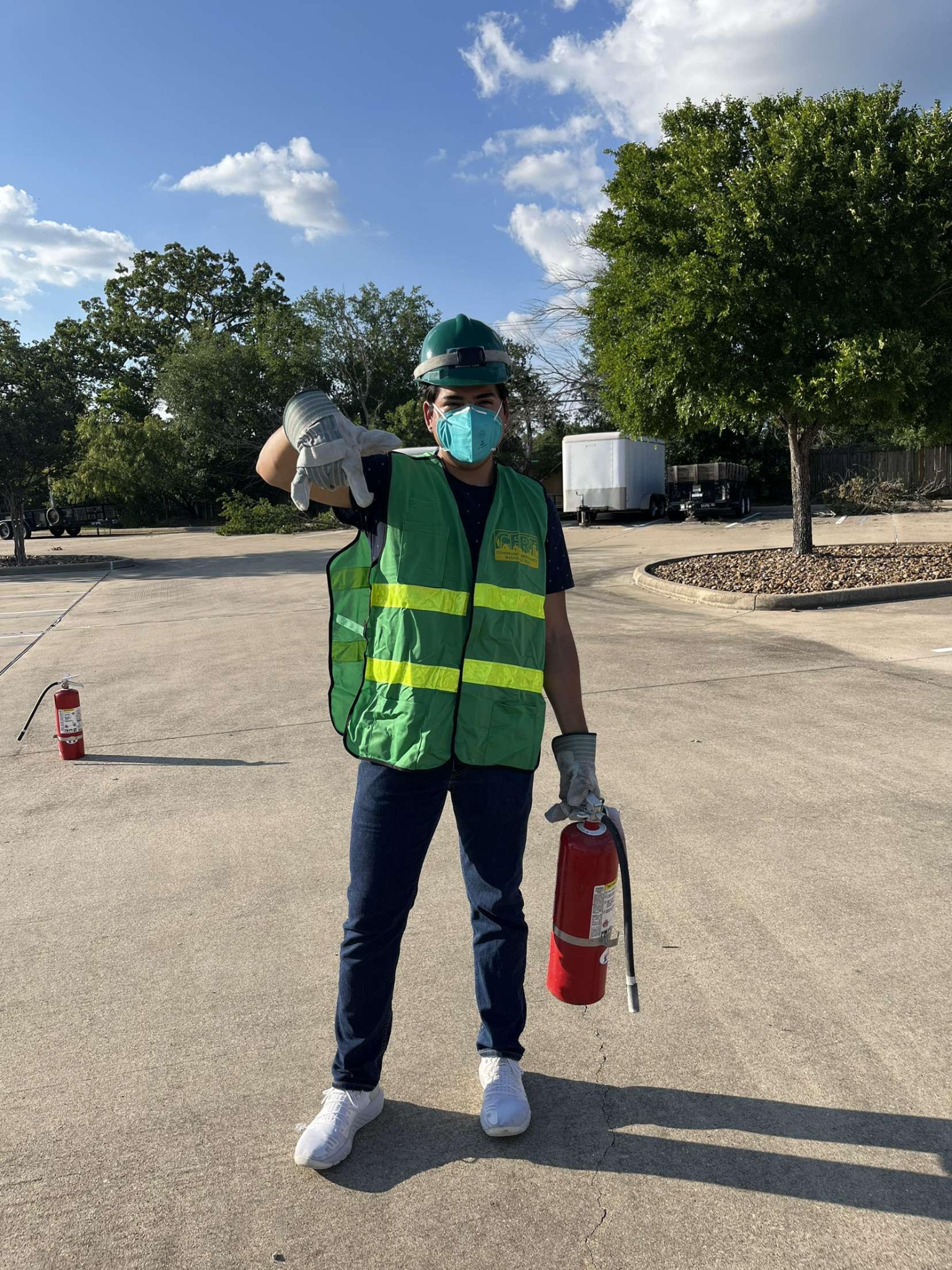 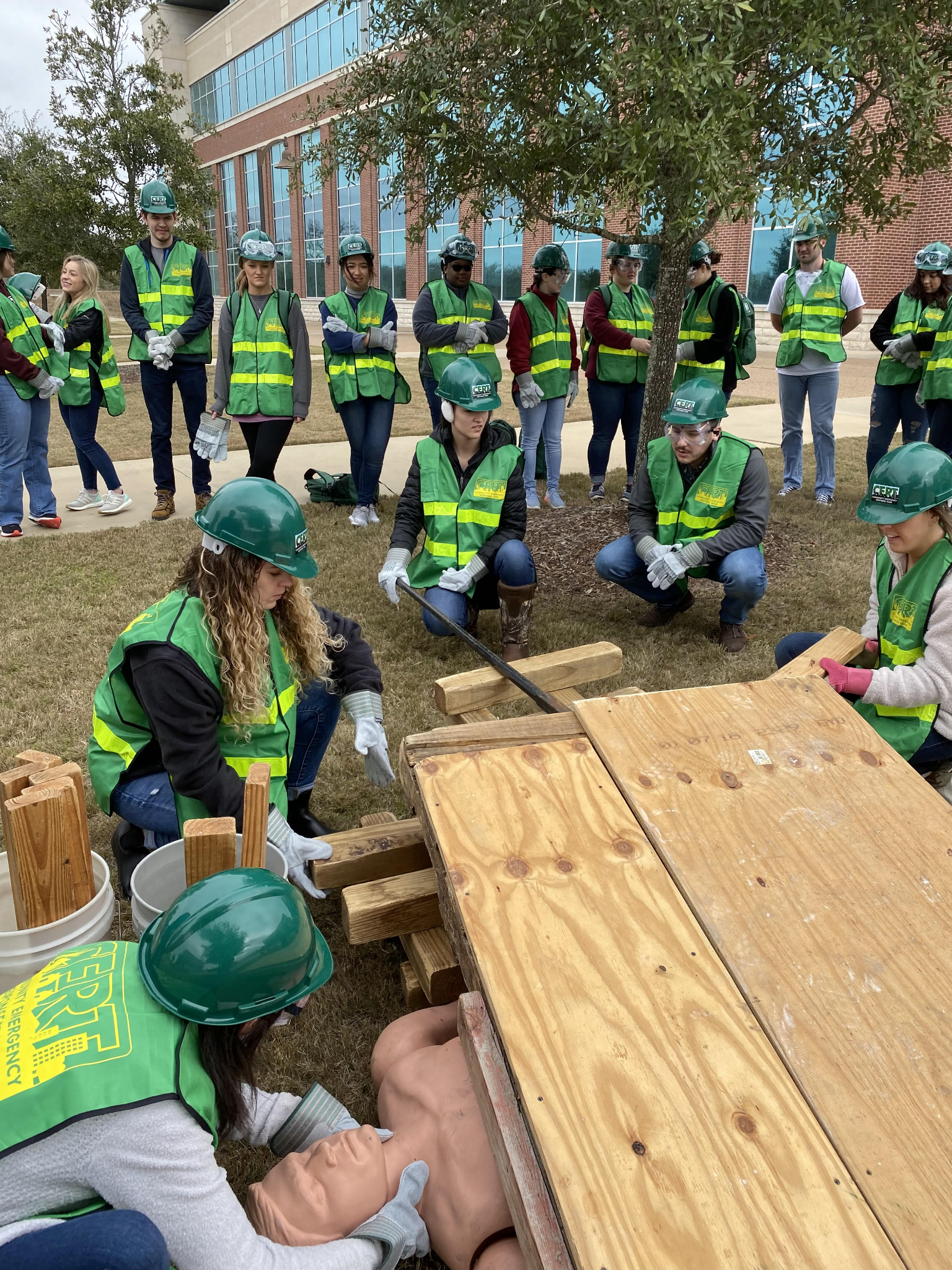 Timely Response
PROMOTES
Teamwork & Communication
Safety & Preparedness
5
[Speaker Notes: pictures of disasters]
How are Campus CERTs established?
Steps to developing a Campus CERT:
Form a student steering committee to develop the new student organization   – Aggie Campus CERT.
Establish a mission and goals. 
Partner with local agencies in charge of disaster response.
Recruit faculty advisors who are CERT certified and proficient in disaster response and field medicine.
Form a student leadership team.
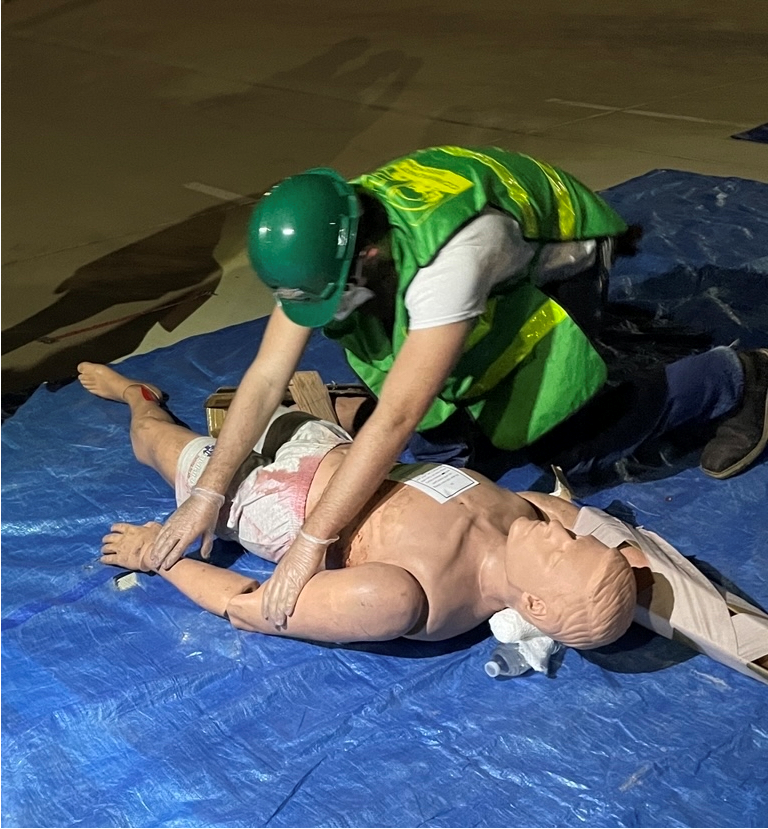 6
How are Campus CERTs established?
Steps to developing a Campus CERT:  cont.
Collaborate with TAMU Student Activities (STUACT) department to get the new student organization recognized as an official student organization.
Have student leaders and faculty advisors complete required STUACT training.
Recruit new student members and offer CERT training courses.
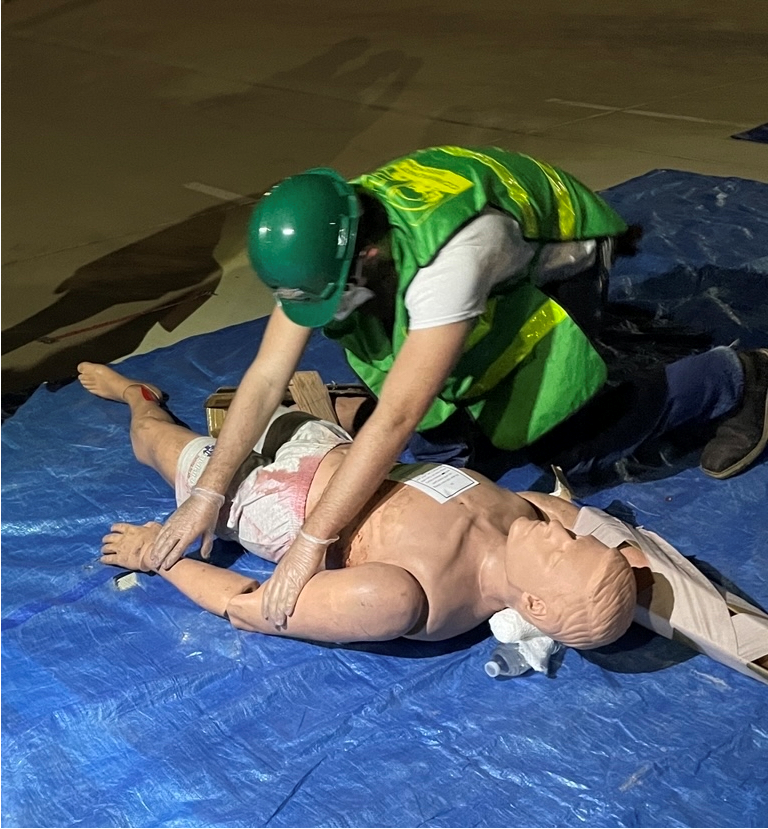 7
Campus CERT at Texas A&M University
Original CERT training started with School of Nursing students and has expanded to university wide. 
Student recruitment pool includes Texas A&M University Corps of Cadets and health science center students.
Training is open campus-wide at no cost. 
Participants include faculty, staff and students.
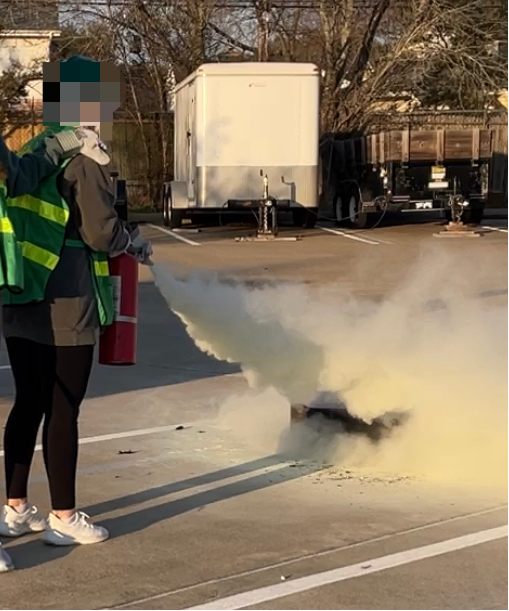 8
Aggie Campus Community Emergency Response Training
The Community Emergency Response Training (CERT) course teaches:

 Fire safety
Light search and rescue
 Disaster medical operations 
 Terrorism 
 Disaster psychology
 CERT organization & incident command 

Aggie Campus CERT (ACCERTs) ensures students on campus are prepared to respond and assist with all-hazard disasters.
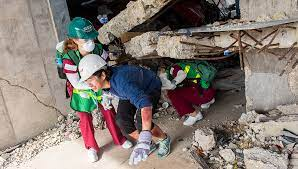 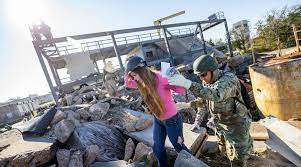 9
(Federal Emergency Management Association. (n.d.) Community Emergency Response Training (CERT). https://community.fema.gov/PreparednessCommunity/s/welcome-to-cert?language=en_US)
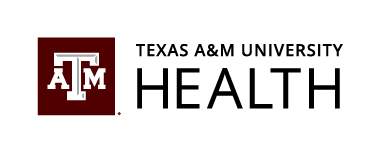 Disaster Preparedness
More opportunities to be prepared:

First Aid

Stop the Bleed training

Active Shooter Training

FEMA Online Modules (IS-100, 200, and 700)

Hospital Emergency Response Training

Texas A&M University’s Disaster Day
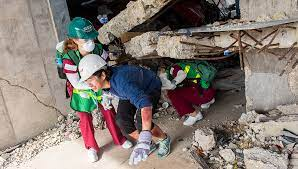 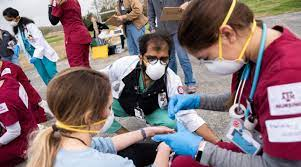 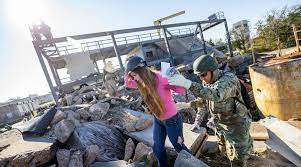 10
(Texas A&M Health. (n.d.) Disaster Day . https://health.tamu.edu/iper/disaster-day/index.html)
[Speaker Notes: Texas A&M University’s Disaster Day - the nation’s largest student-run interprofessional emergency response simulation. 
Hospital Emergency Response Training – prepares students to respond to Chemical-Biological-Radiological-Nuclear-Explosive Incident]
References
Labrague, L. J., Hammad, K., Gloe, D. S., McEnroe-Petitte, D. M., Fronda, D. C., Obeidat, A. A., Leocadio, M. C., Cayaban, A. R., & Mirafuentes, E. C. (2018). Disaster preparedness among nurses: a systematic review of literature. International Nursing Review, 65(1), 41–53. https://doi.org/10.1111/inr.12369.
Tussing, T. E., Chesnick, H., & Jackson, A. (2022). Disaster Preparedness: Keeping Nursing Staff and Students at the Ready. The Nursing Clinics of North America, 57(4), 599–611. https://doi.org/10.1016/j.cnur.2022.06.008.
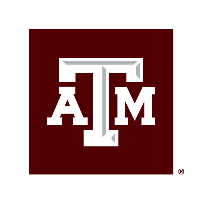 11